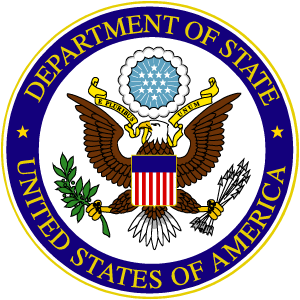 J-1 Waiver Online(JWOL)02.00.00
User Interface Design
as of February 14, 2014
Login to Account
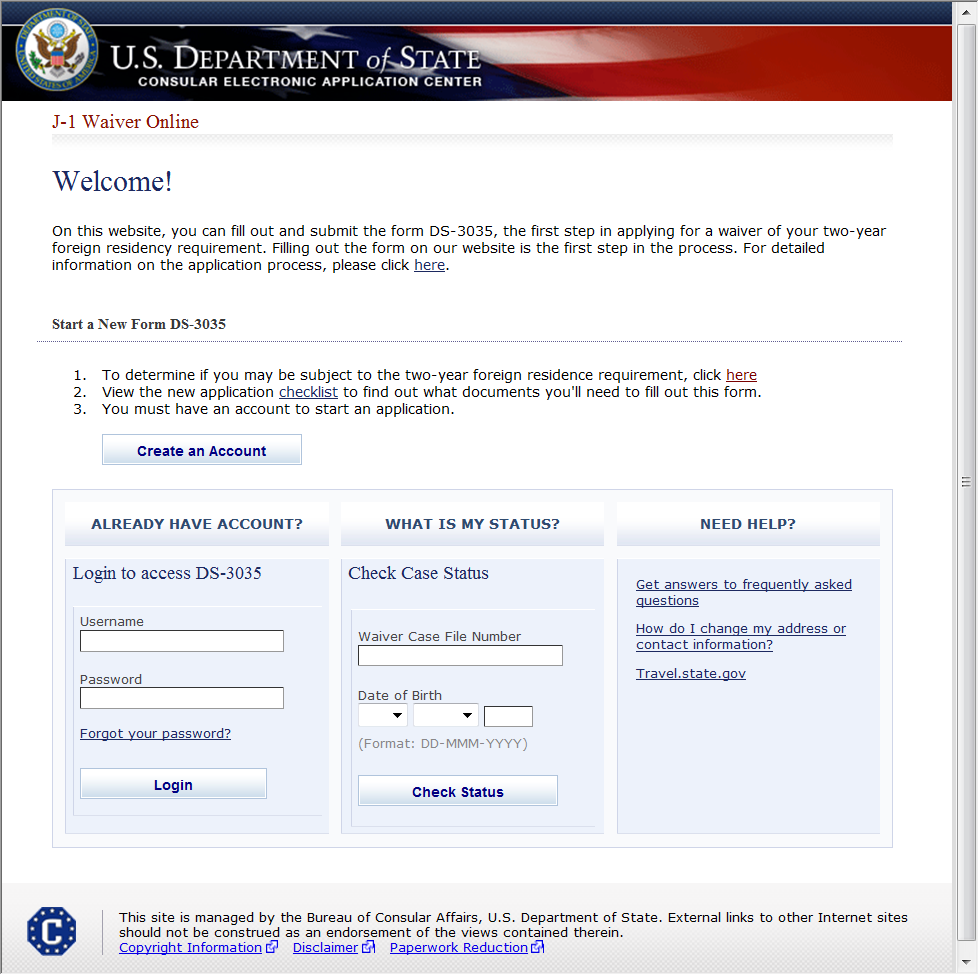 SAMPLE
2
Forgot Password
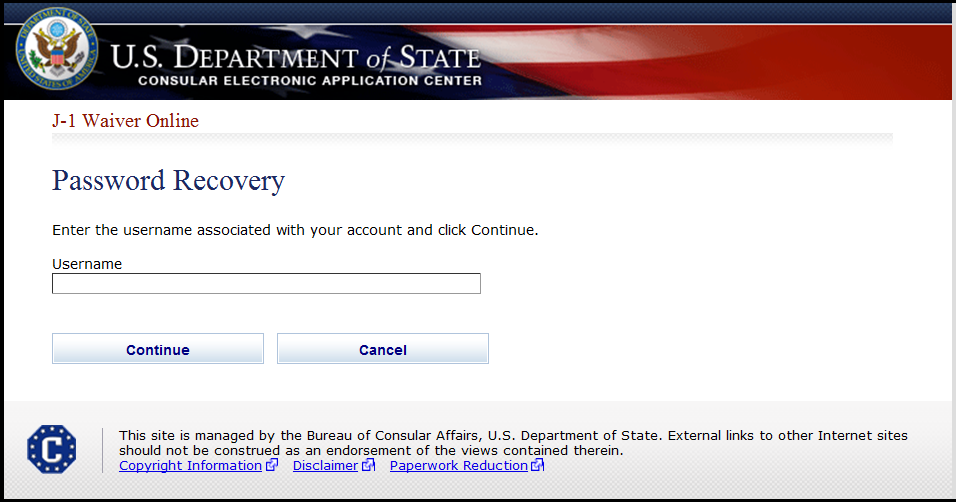 3
Change Password
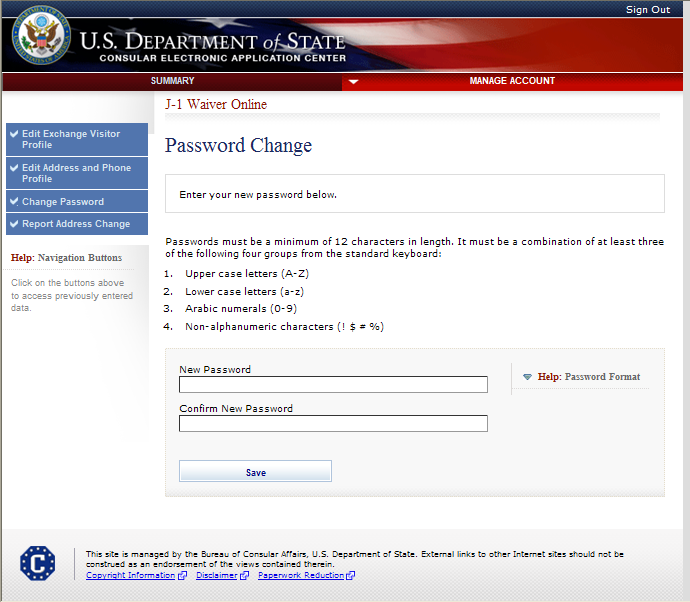 4
Create New Account
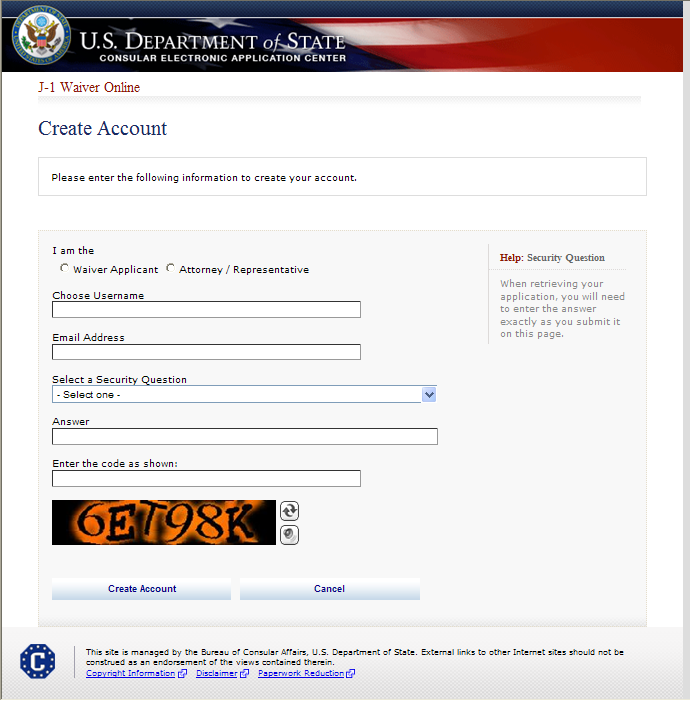 5
Create Applicant ProfileIf Account Type is Waiver Applicant
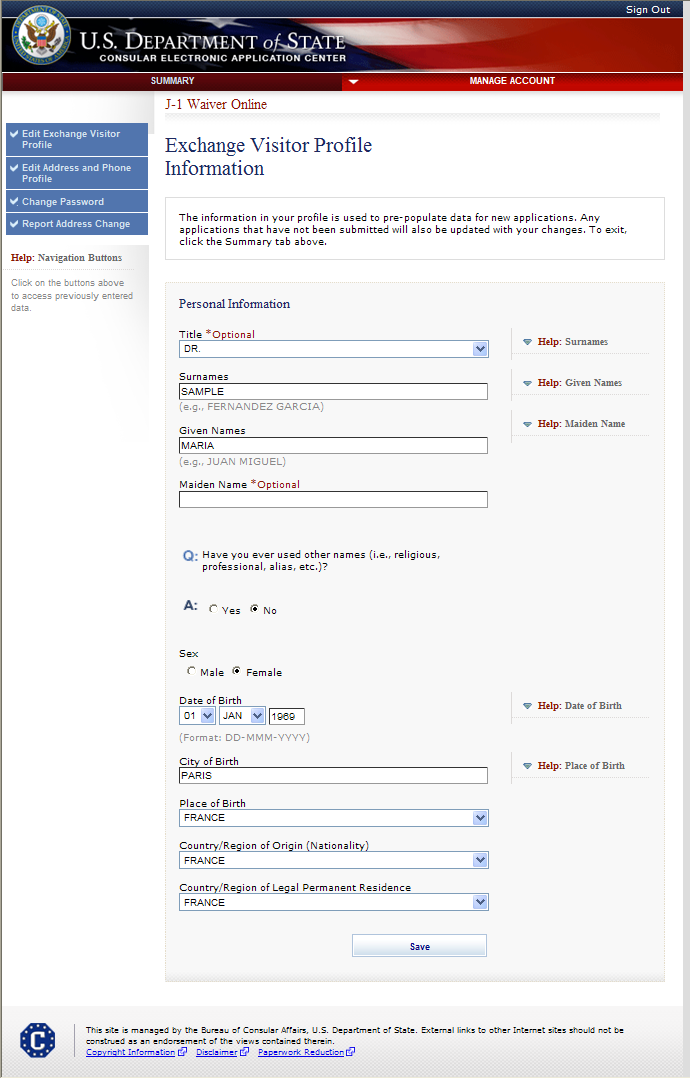 6
Create Applicant Profile (cont.) Address and Phone Profile Information
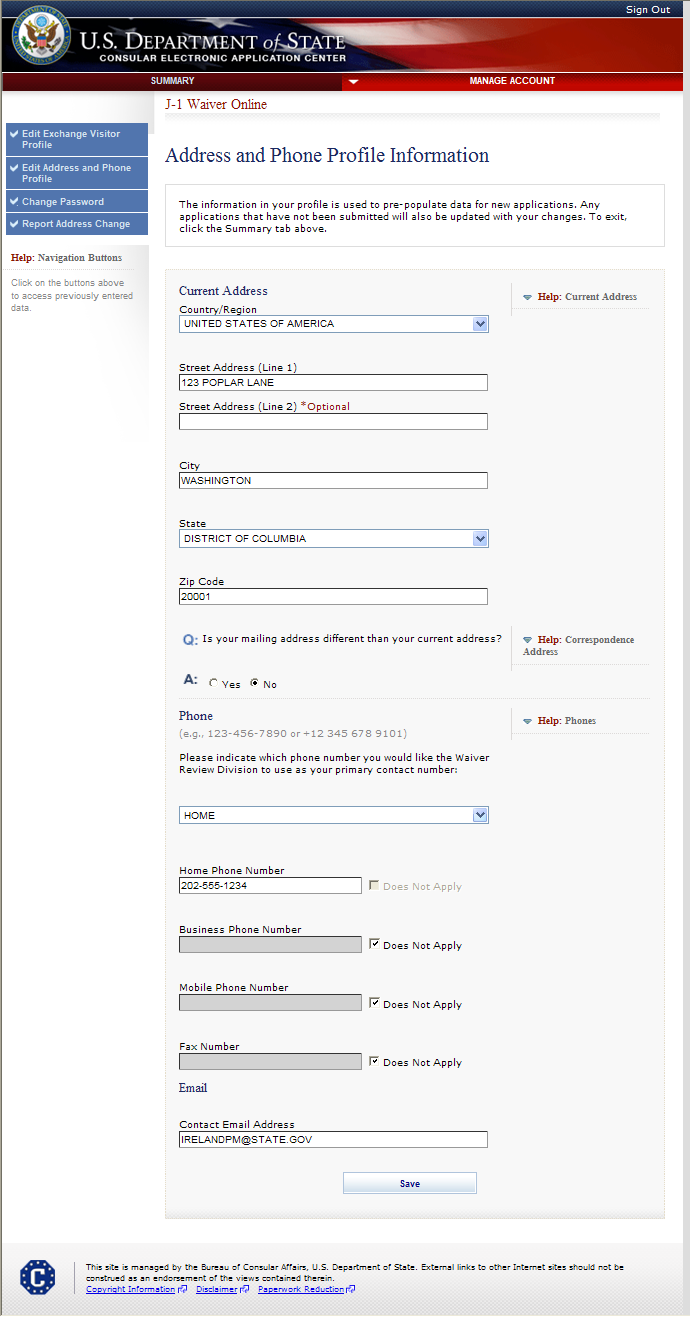 7
Create Attorney ProfileIf Account Type is Attorney/Representative
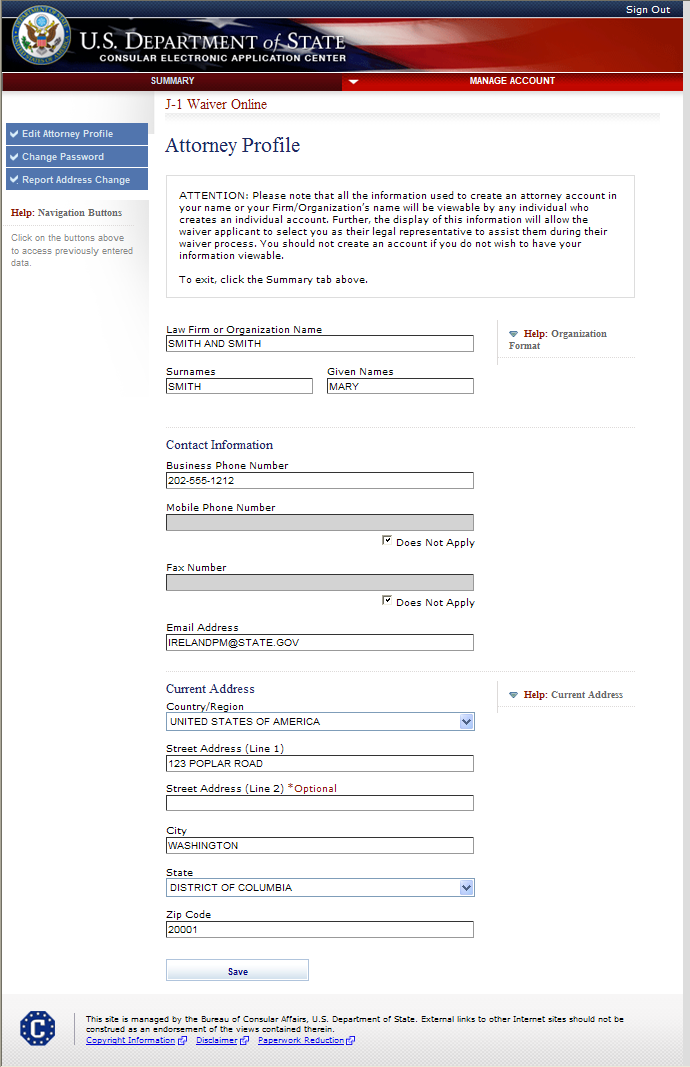 8
Summary PageFor Waiver Applicants
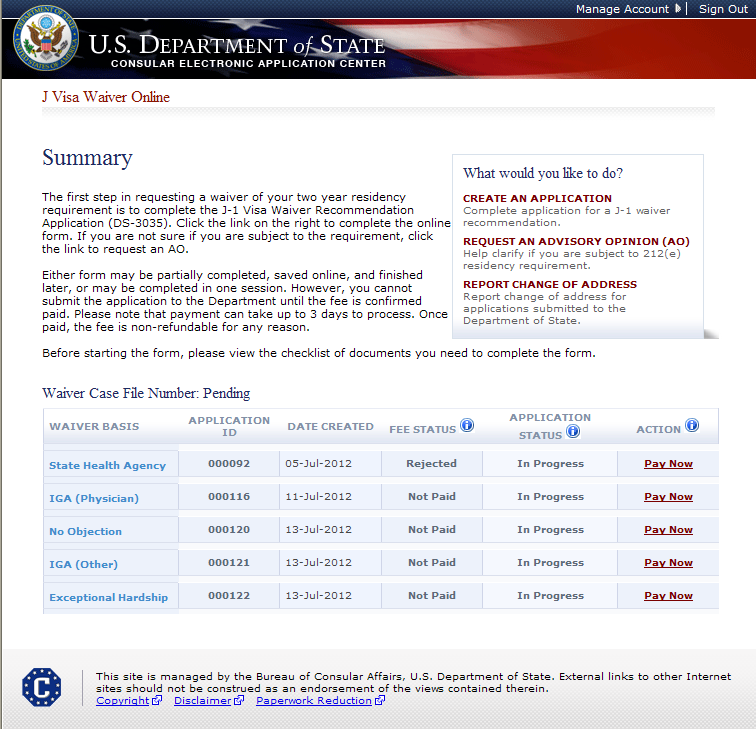 SAMPLE
9
Summary PageFor Attorneys
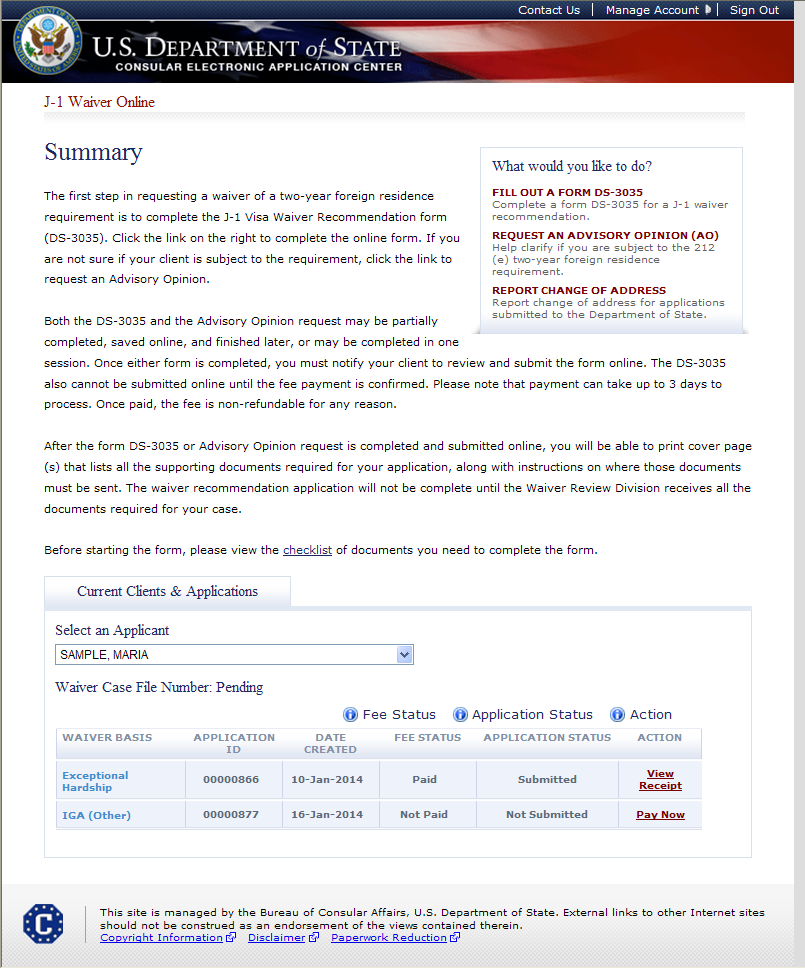 SAMPLE
10
Exchange Visitor Information Page
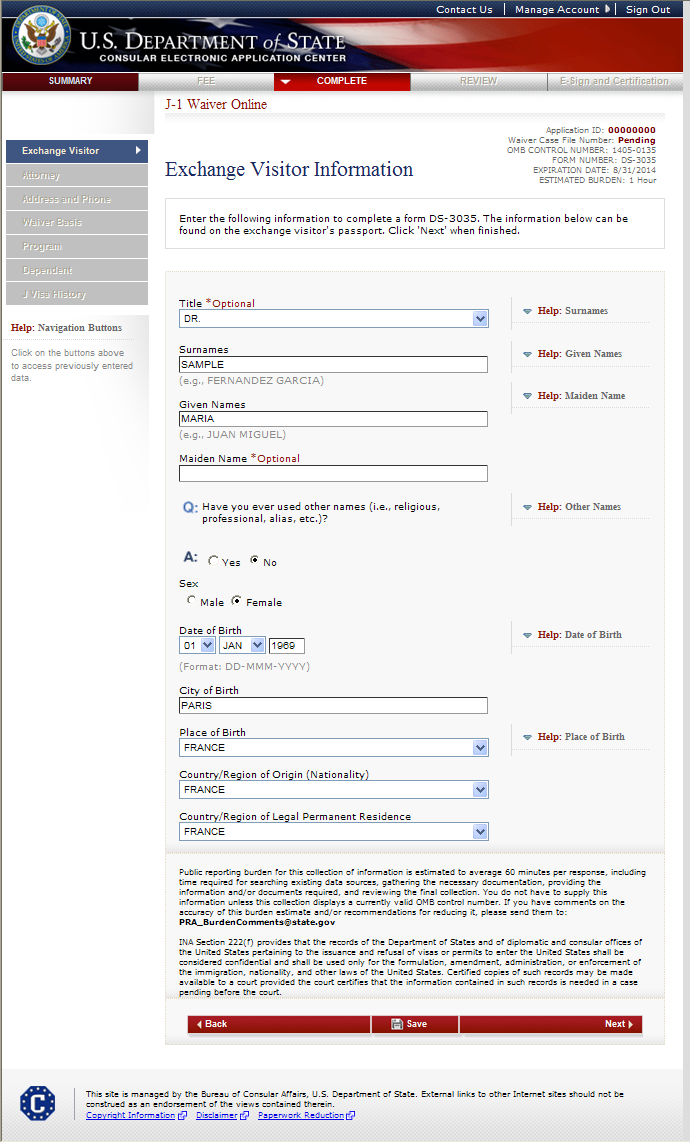 Displays if user indicates other names were used
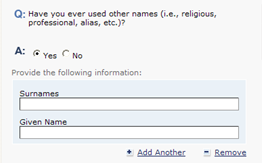 11
Attorney Information Page
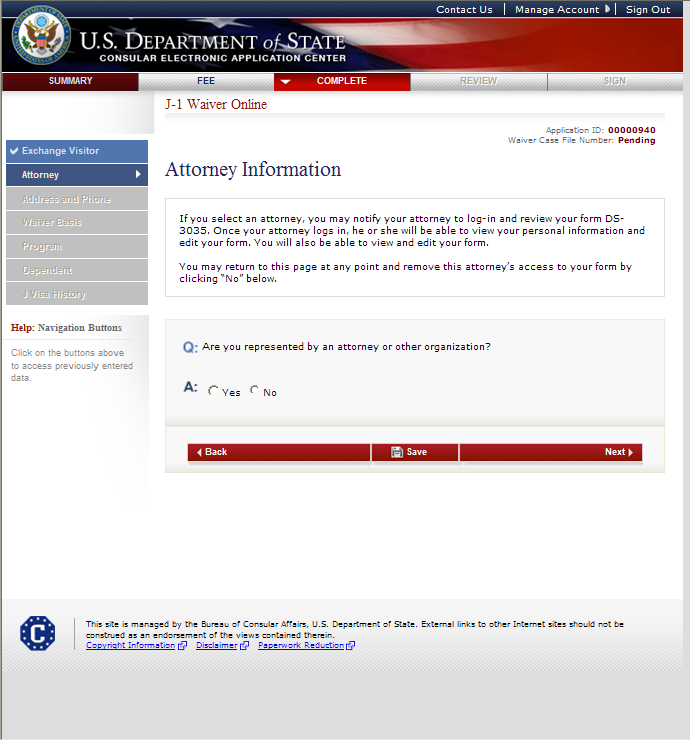 12
Attorney Information Page (cont.)Displayed if user indicates they are represented by an attorney or other organization
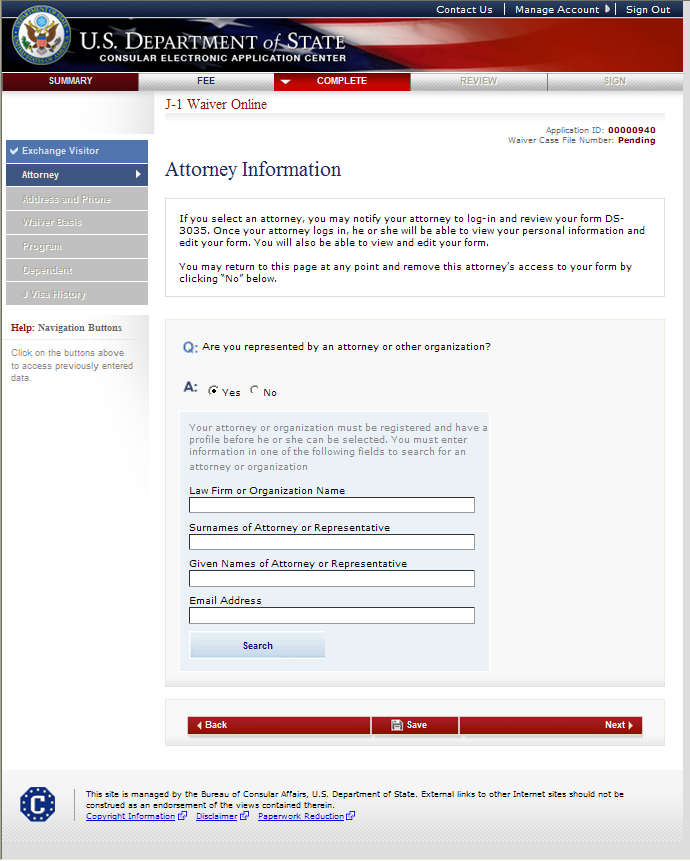 13
Attorney Information Page (cont.)G-28 question displayed after user selects an attorney/representative
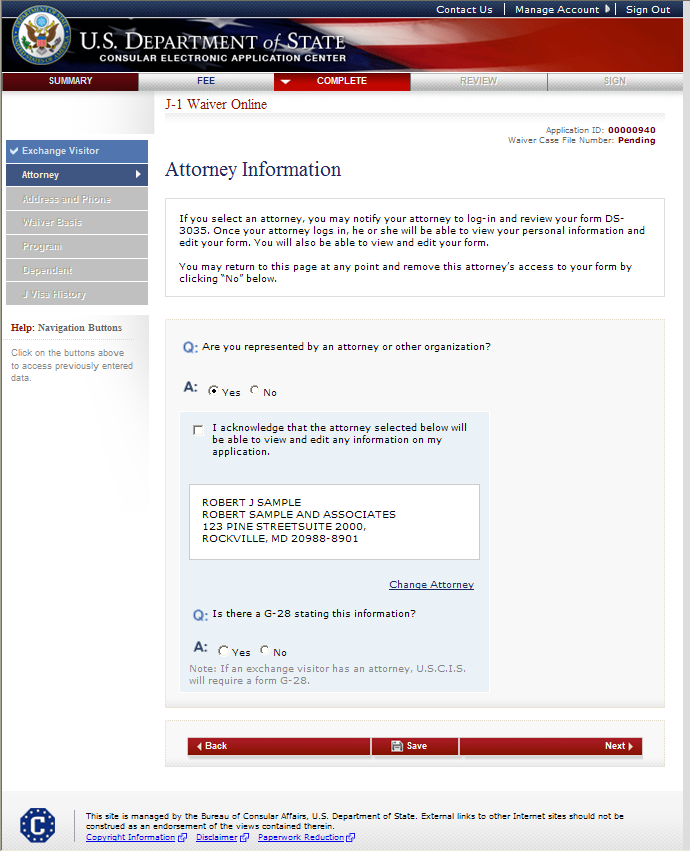 14
Address and Phone Page
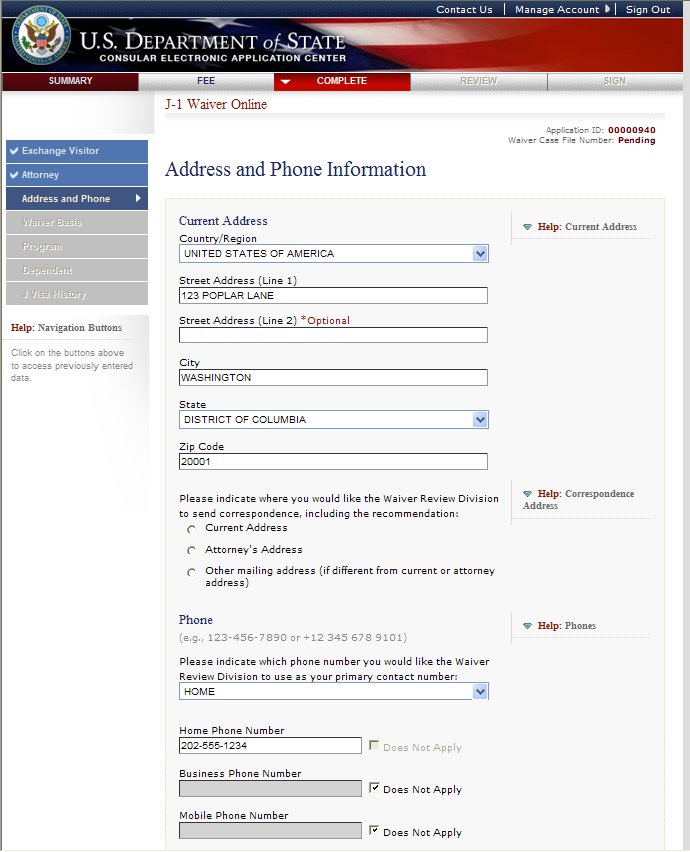 15
Address and Phone Page (cont.) Displays if current address is not in U.S. and if another mailing address for correspondence is selected
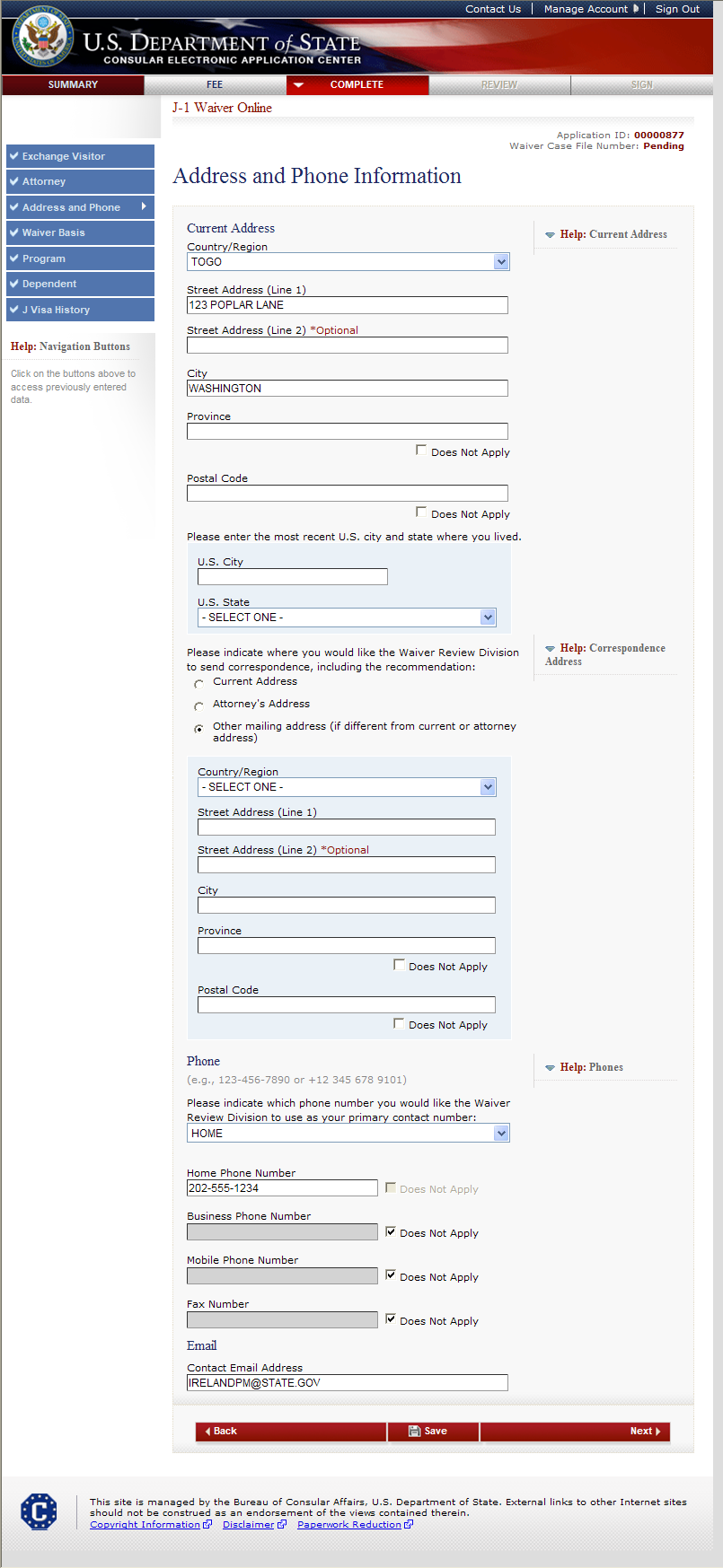 16
Waiver Basis PageDisplayed for all users
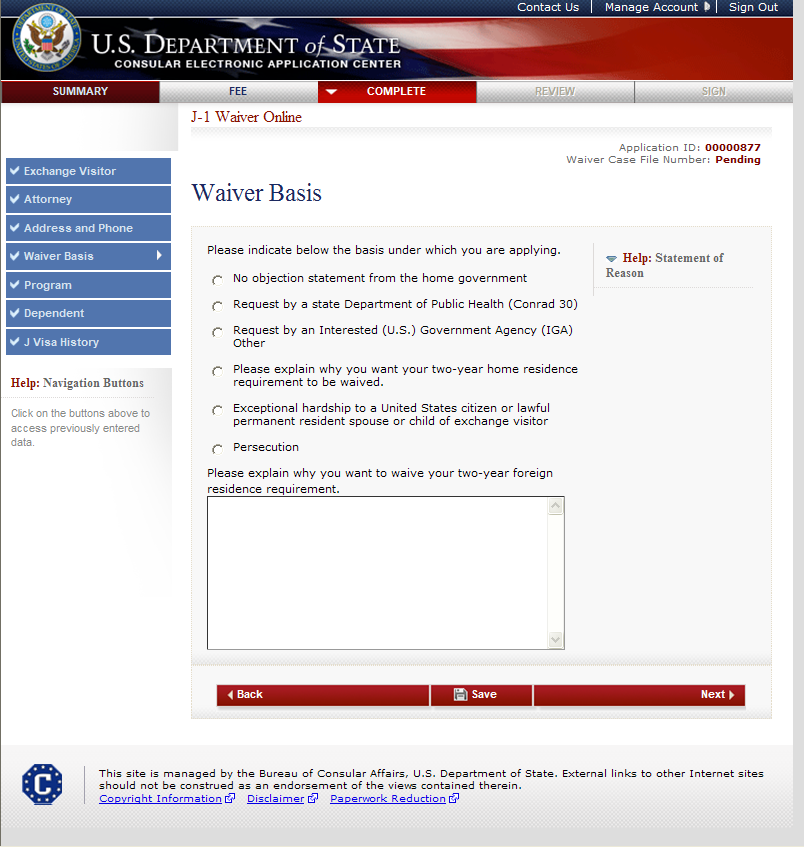 17
Waiver Basis PageDisplays if No objection from home government selected
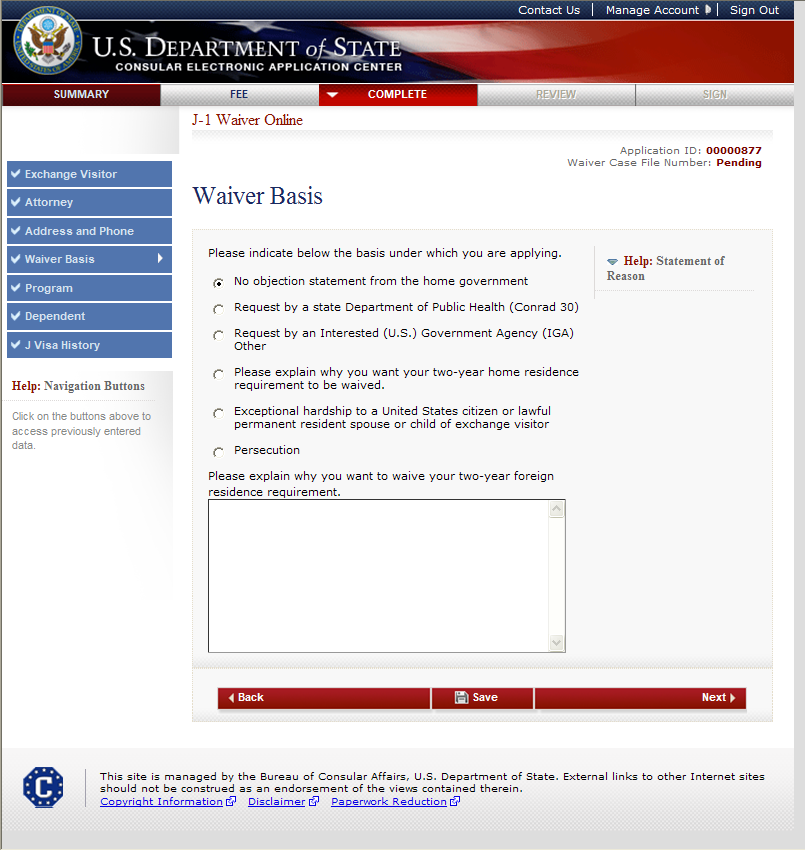 18
Waiver Basis Page Displays if Request by State Health Agency selected
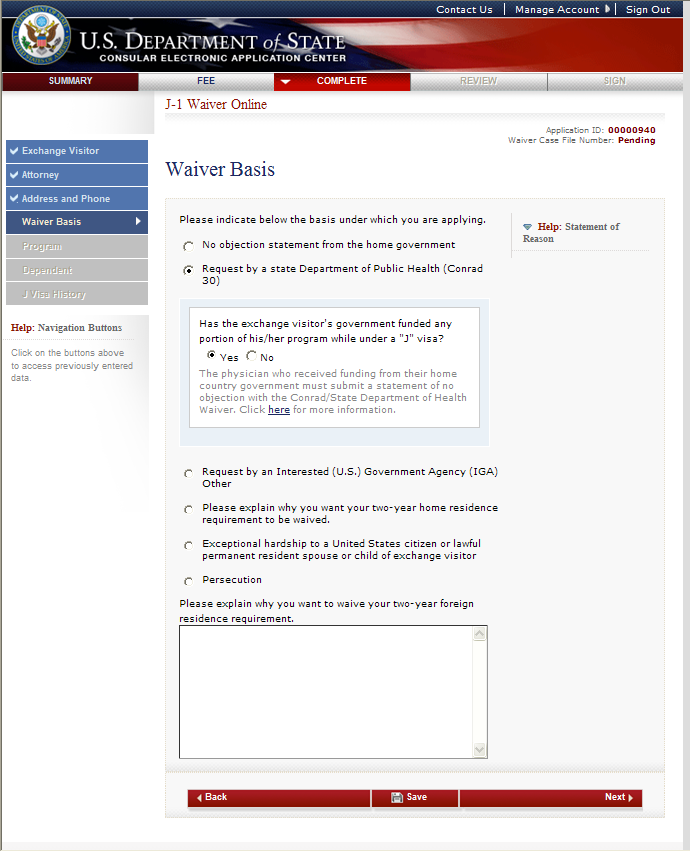 19
Waiver Basis PageDisplays if Exceptional Hardship selected
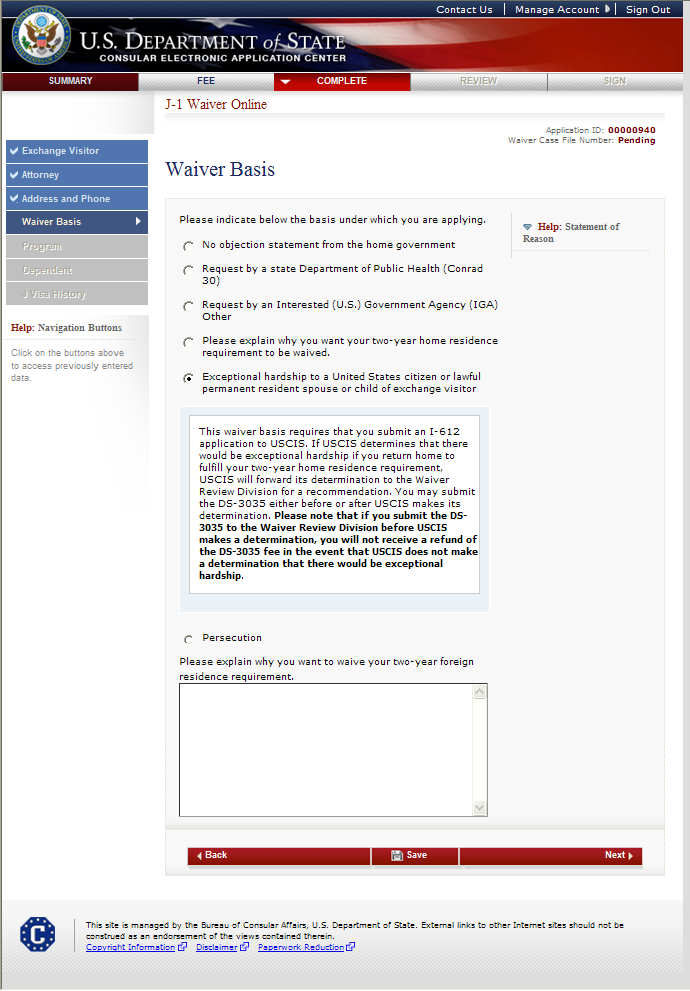 20
Waiver Basis PageDisplays if Persecution selected
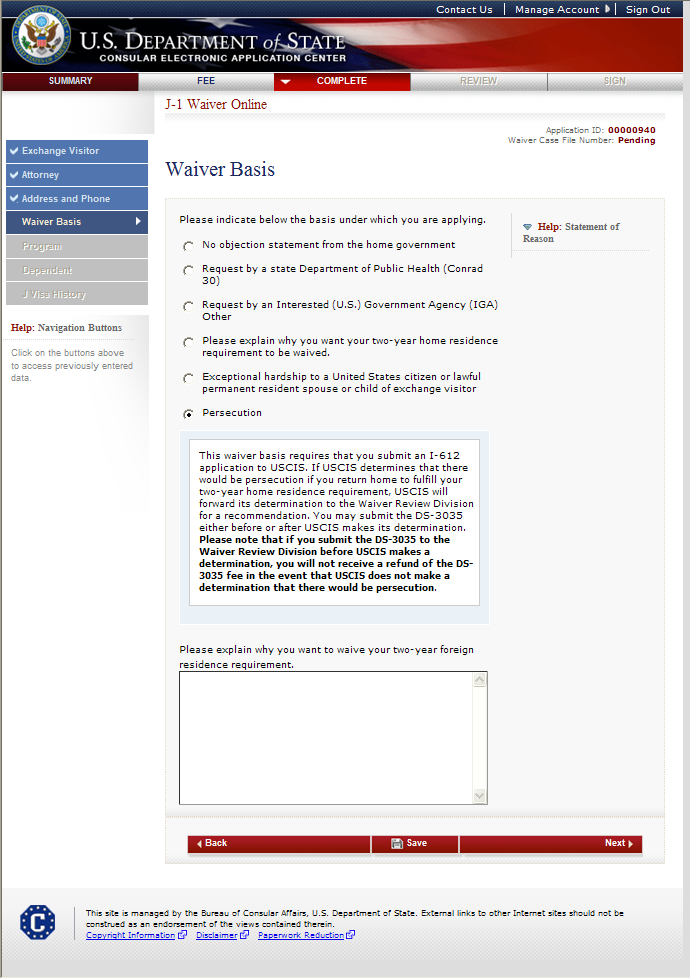 21
Program Information Page
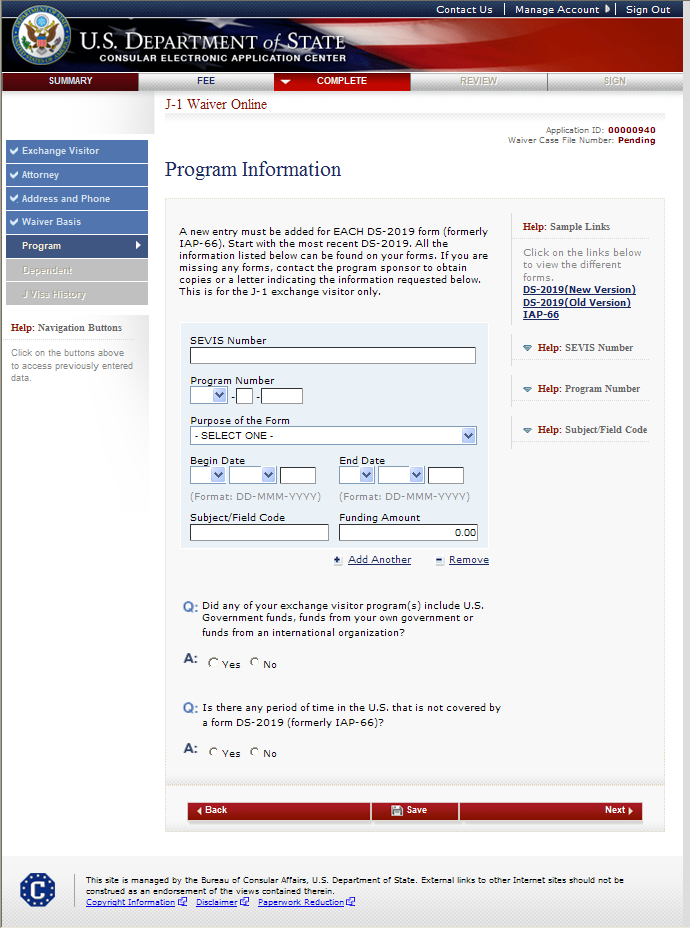 22
Program Information Page (cont.)Answers Yes to “Is there any period of time in the U.S. that is not covered by a DS-2019 or IAP-66 form?”
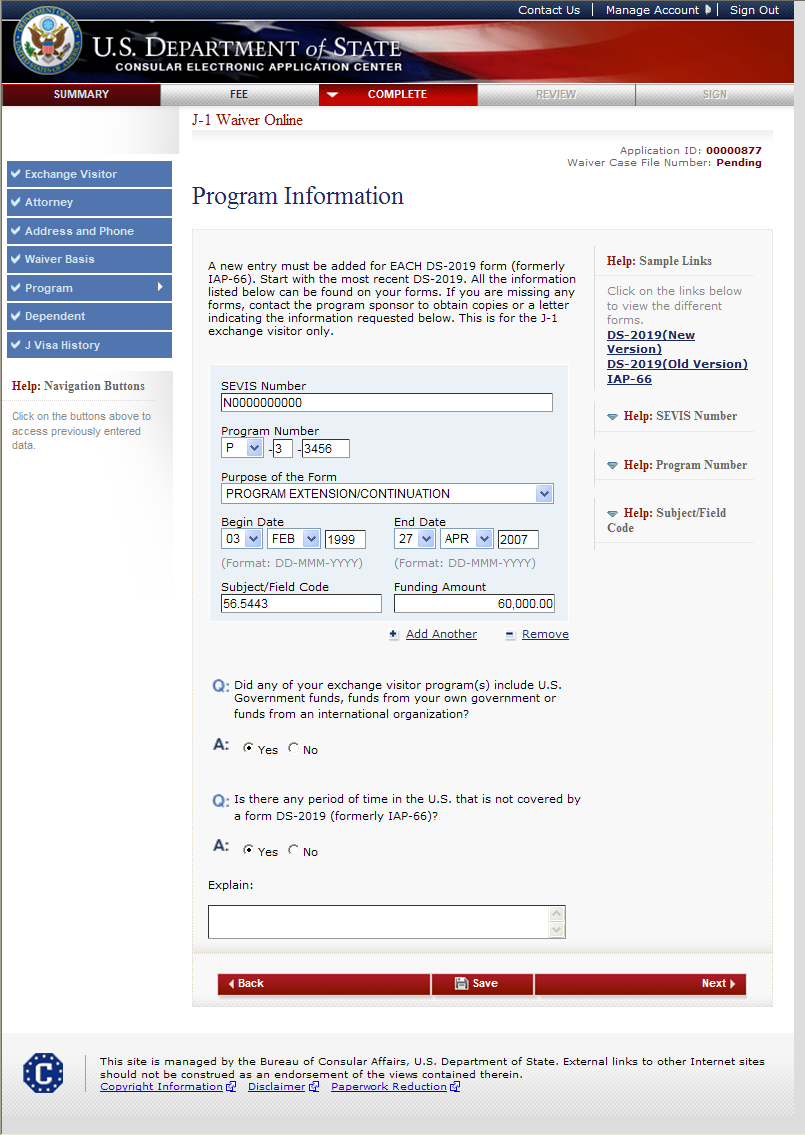 23
Dependent Information Page
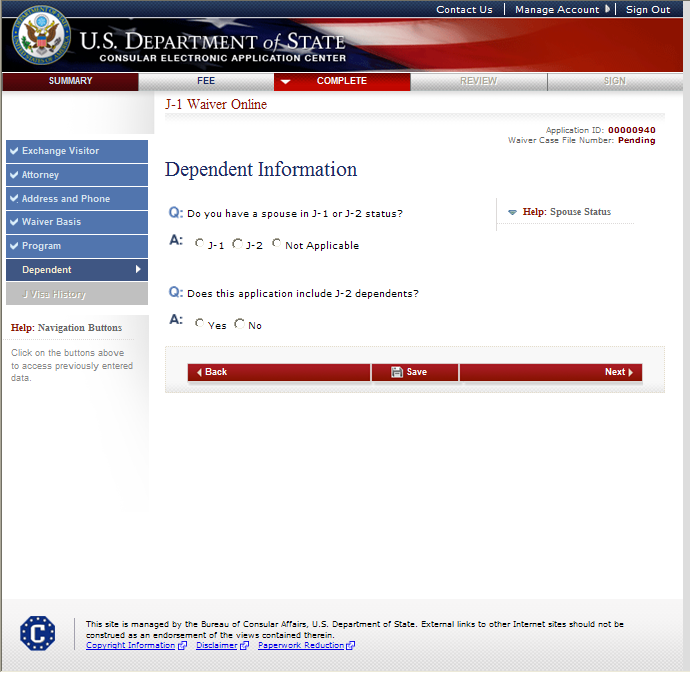 24
Dependent Information PageSpouse in J-1 Status
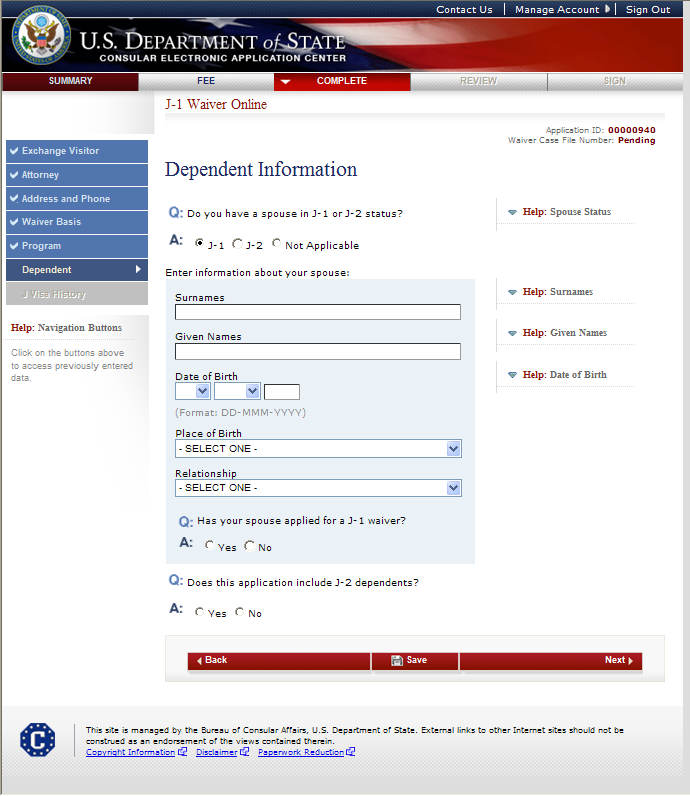 25
Dependent Information PageSpouse in J-1 status and applied for a waiver
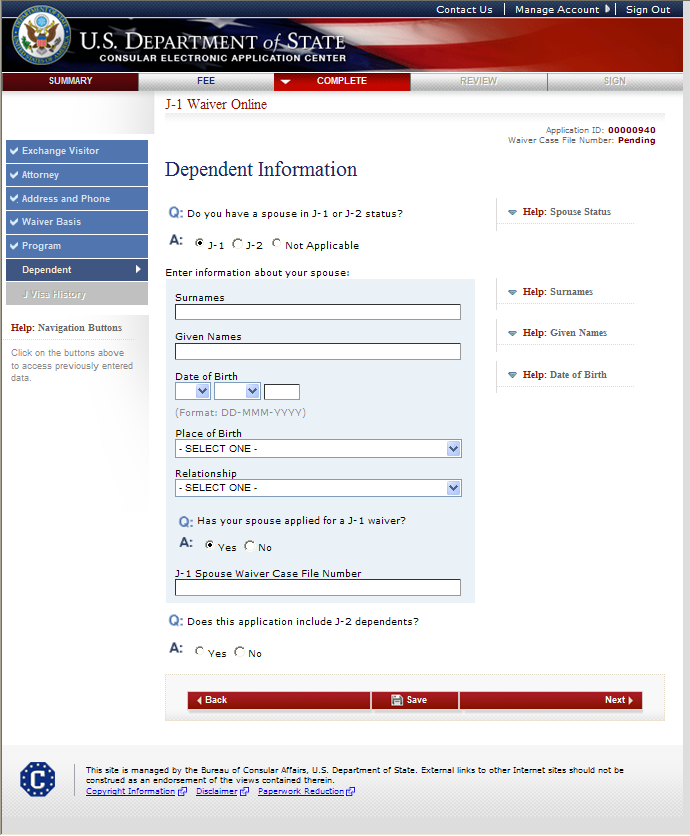 26
Dependent Information PageThere are J-2 dependents
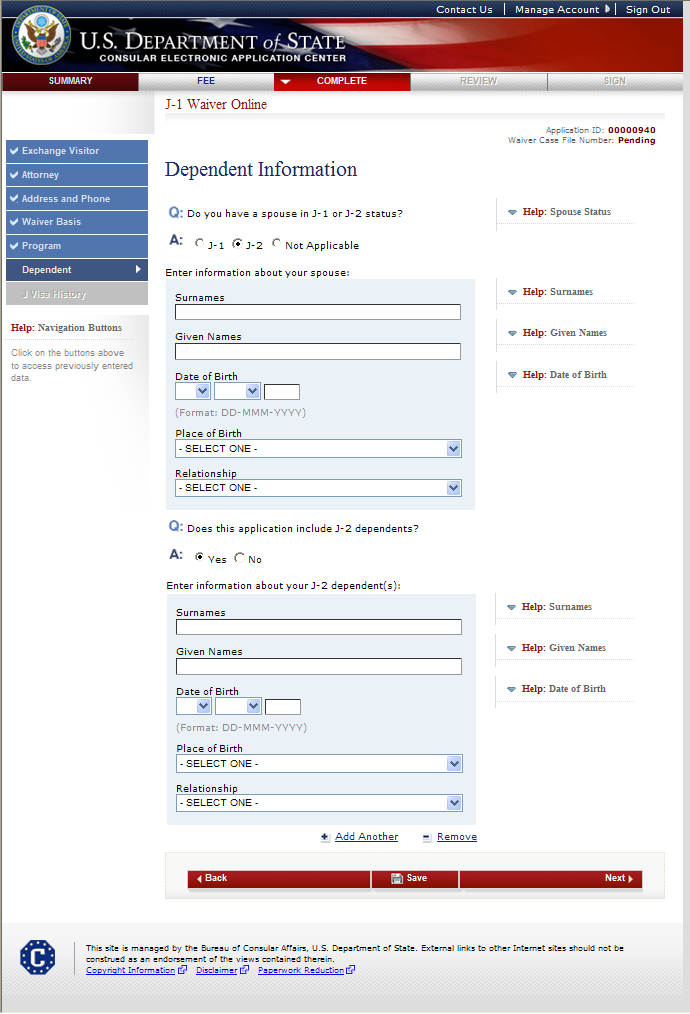 27
J Visa History Page
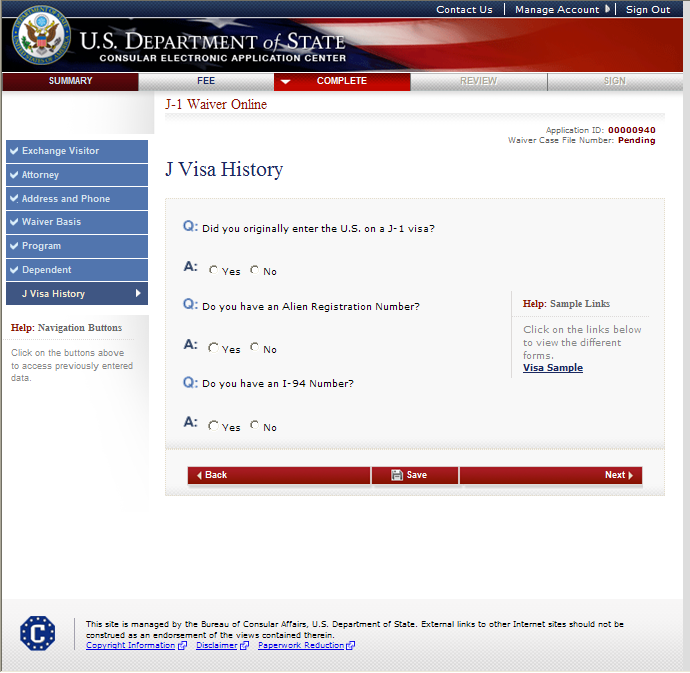 28
J Visa History Page (cont.)Answers Yes to all questions
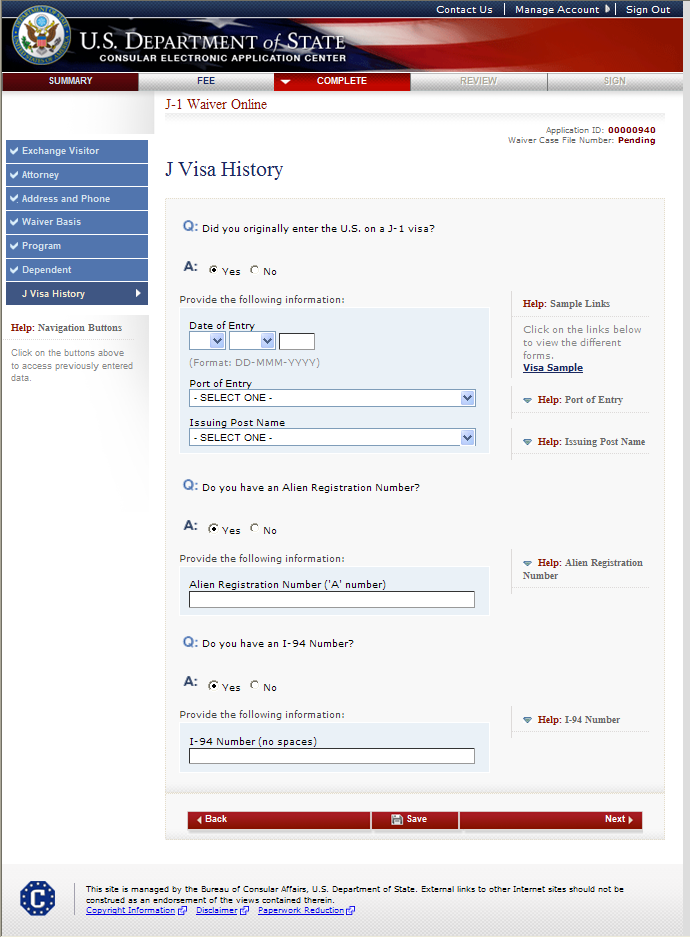 29
J Visa History (cont.)Answers No to all questions
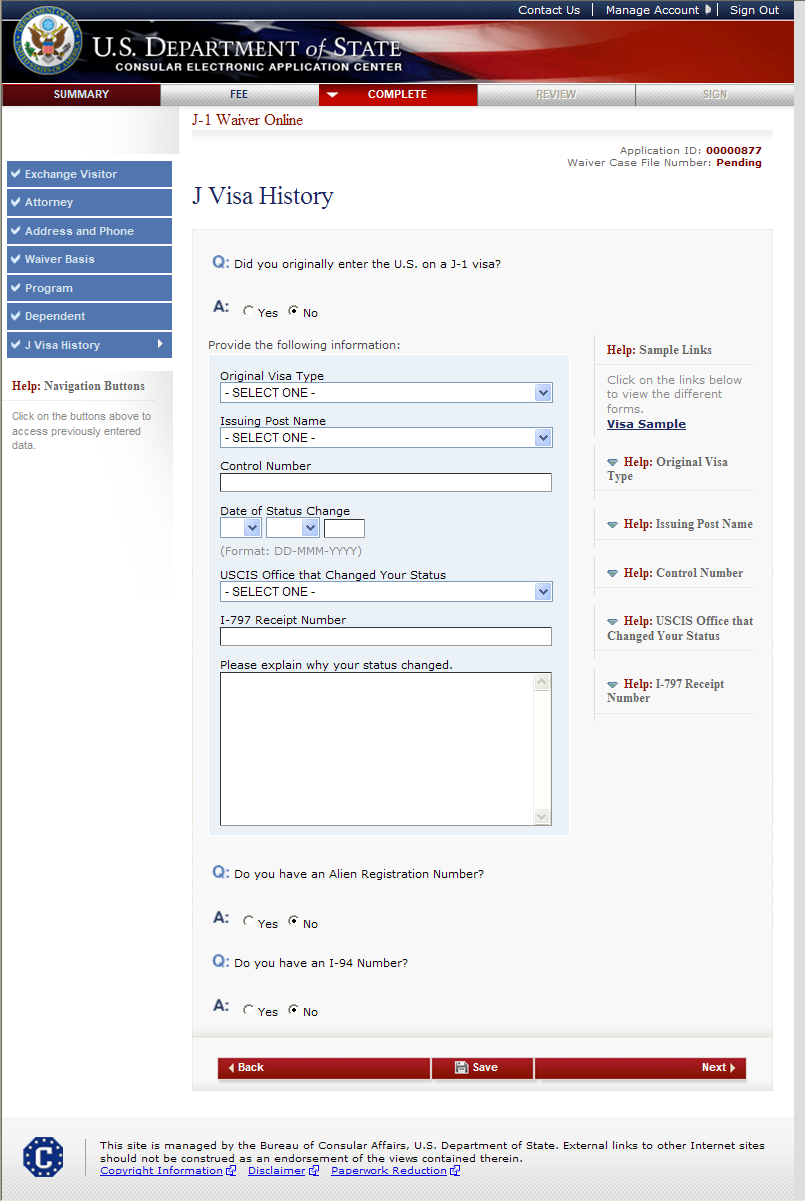 30
Sign and Submit Page
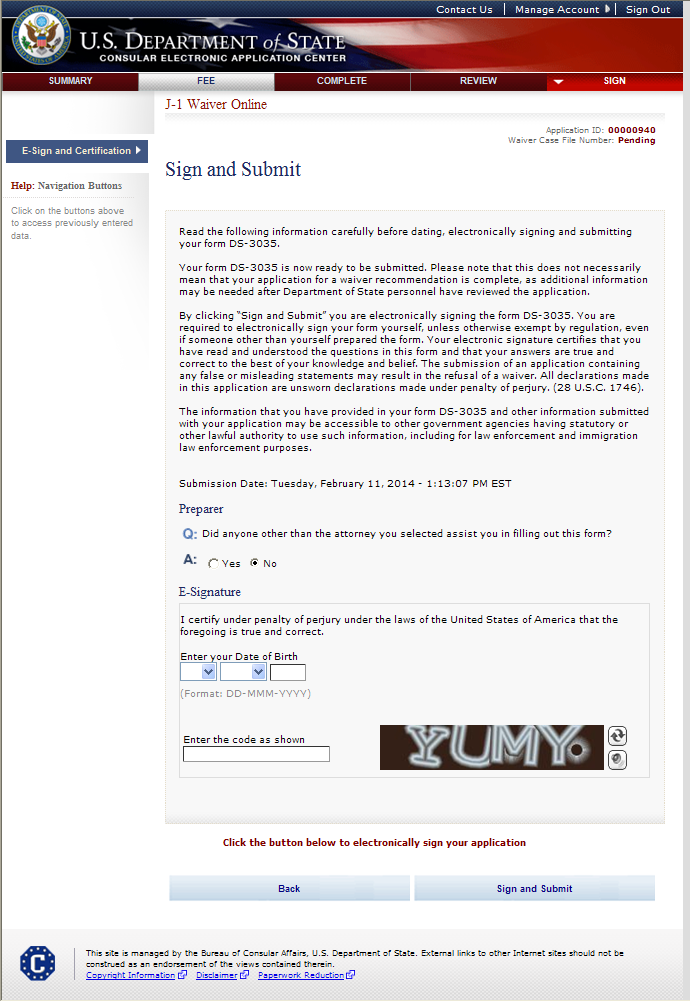 SAMPLE
31
Sign and Submit Page (cont.)Answers Yes to “Did someone assist you in filling out this application?”
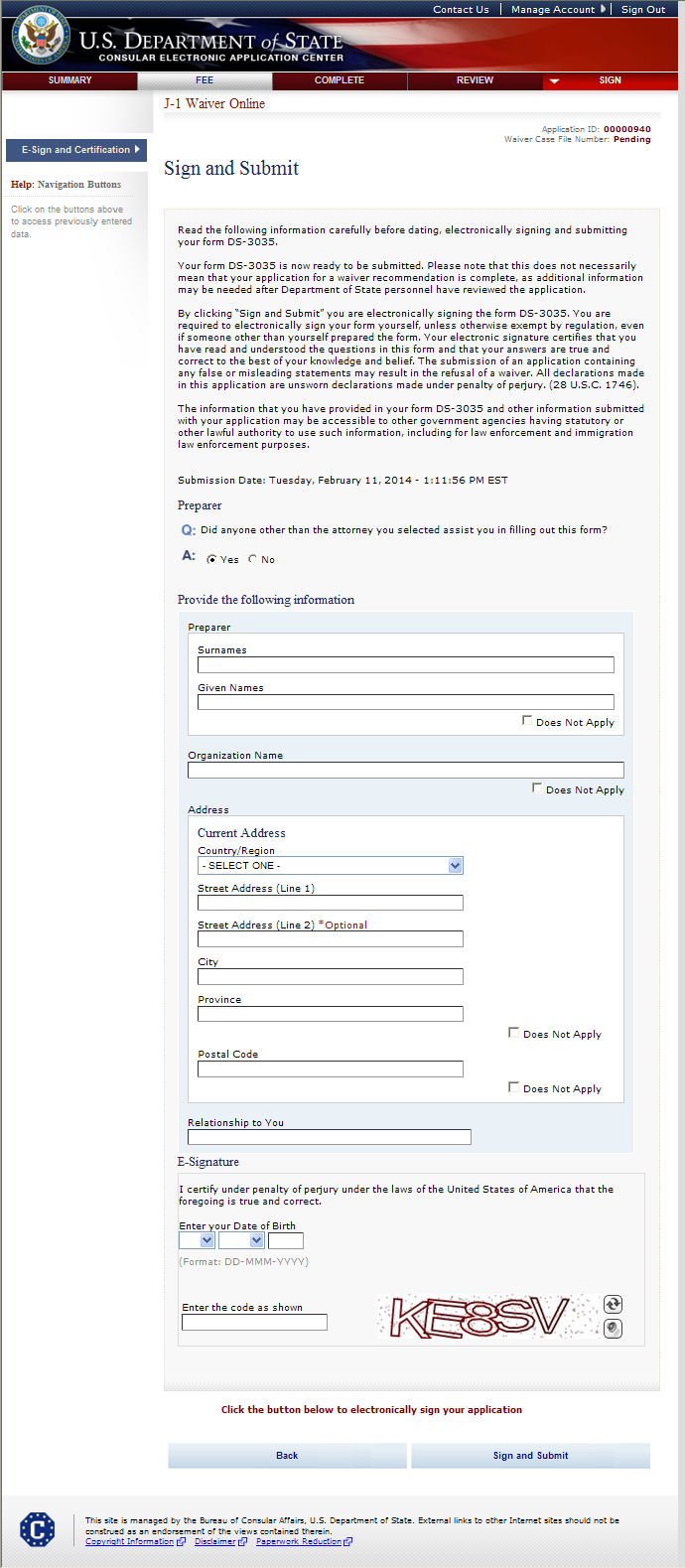 SAMPLE
32
Copyright Page
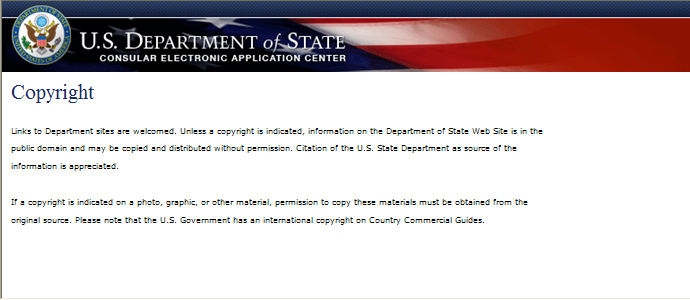 33
Disclaimer Page
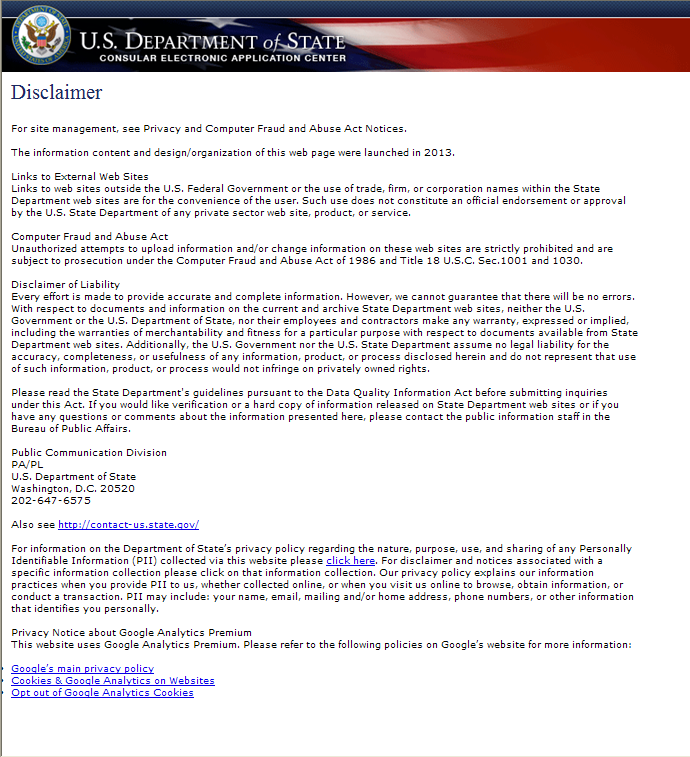 34
Paperwork Reduction Act Page
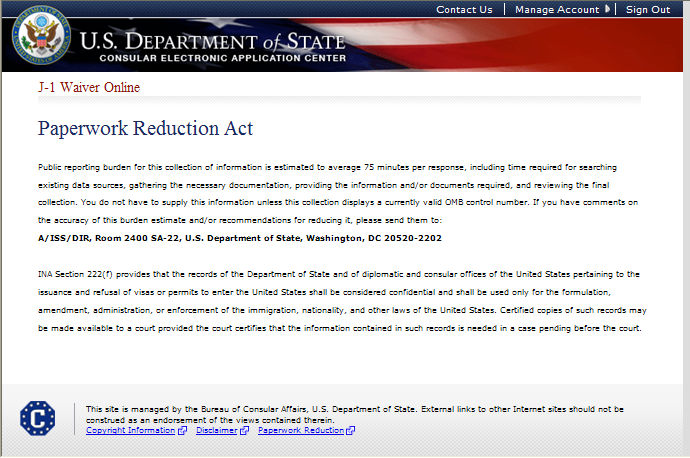 35